How to apply for a job in HPC
Dr Andrew Edmondson, HPC-SIG, Bath, 13th June 2023
Deciding to apply
You’ve seen an interesting job advertised
Read the job description
What are the mandatory/essential criteria?
What are the beneficial/advantageous/… criteria?
Should you apply???
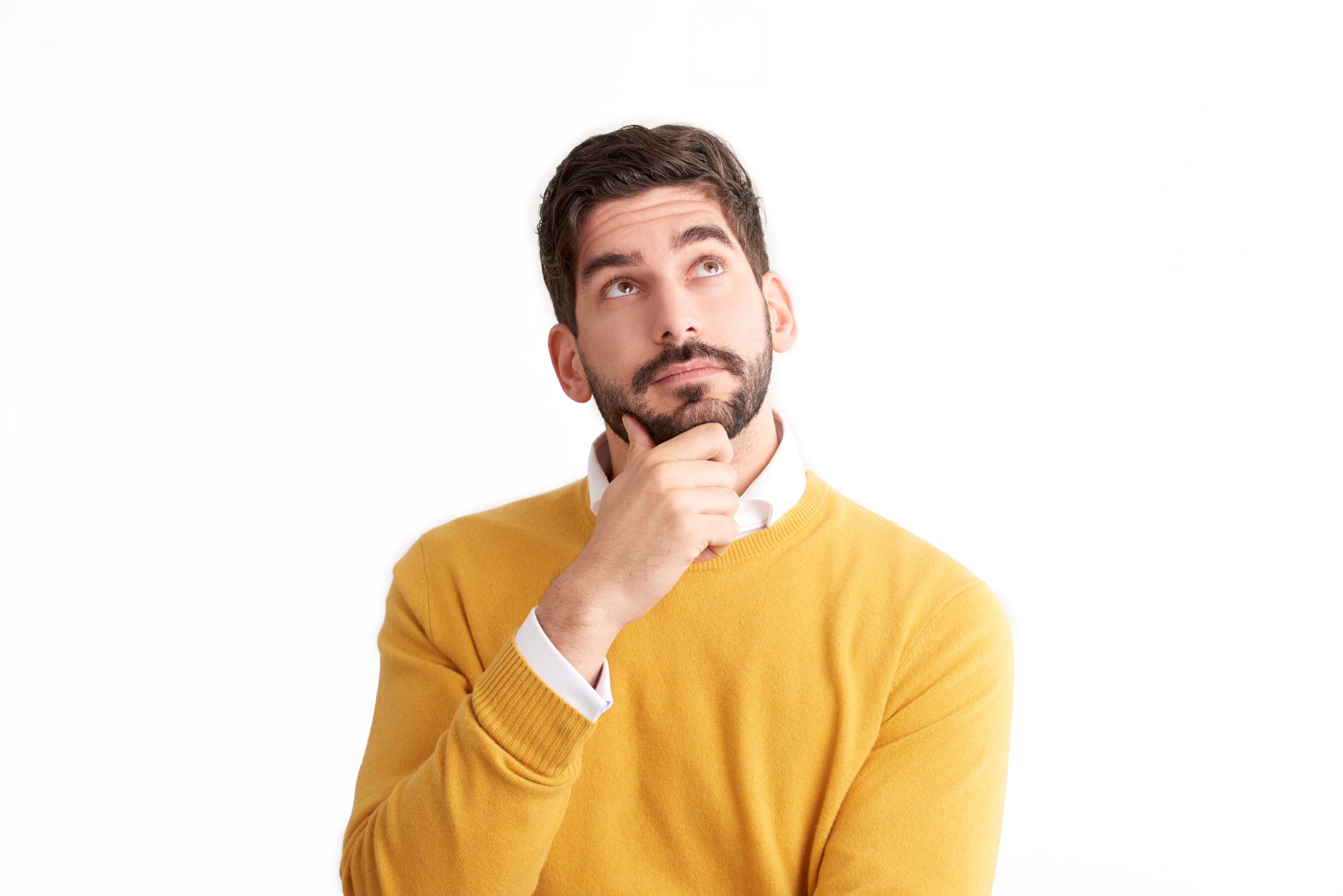 Deciding to apply
Hays say:
“1. It’s unlikely that the employer is looking for an exact match”
“2. You’ll be able to learn certain skills ‘on the job’”
“3. You can bring other qualities to the role”
[ https://social.hays.com/2021/07/02/should-apply-job-dont-meet-requirements/ ]

I say:
Don’t apply if you clearly don’t match most of the essential criteria – but you don’t have to match them all
If you do actually match a reasonable proportion of the criteria, then why not apply?
You might be the only candidate…!
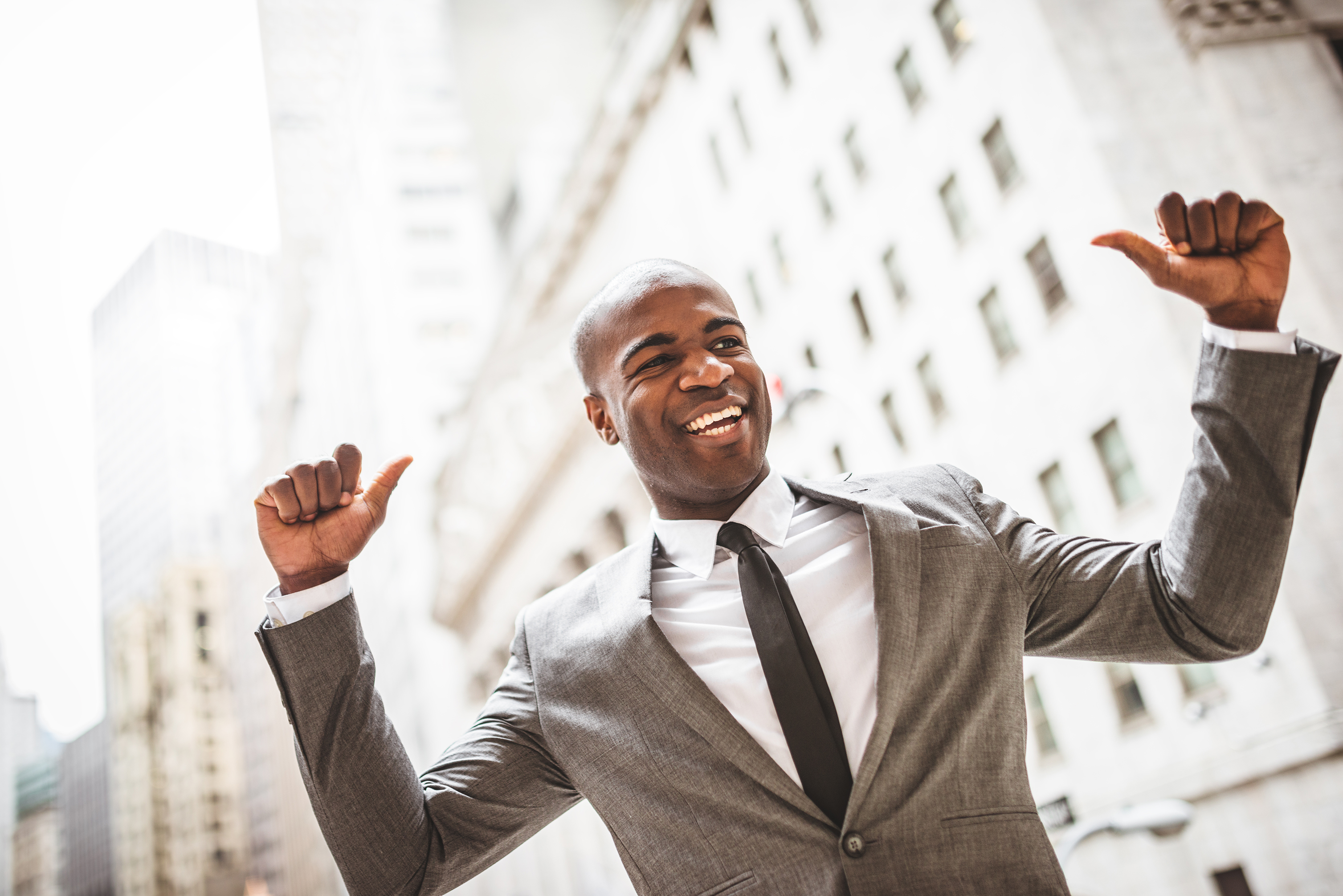 Job Description
Take a copy of it – it might vanish from the web when the advert closes!
You will need to refer it to when you’re preparing for your interview
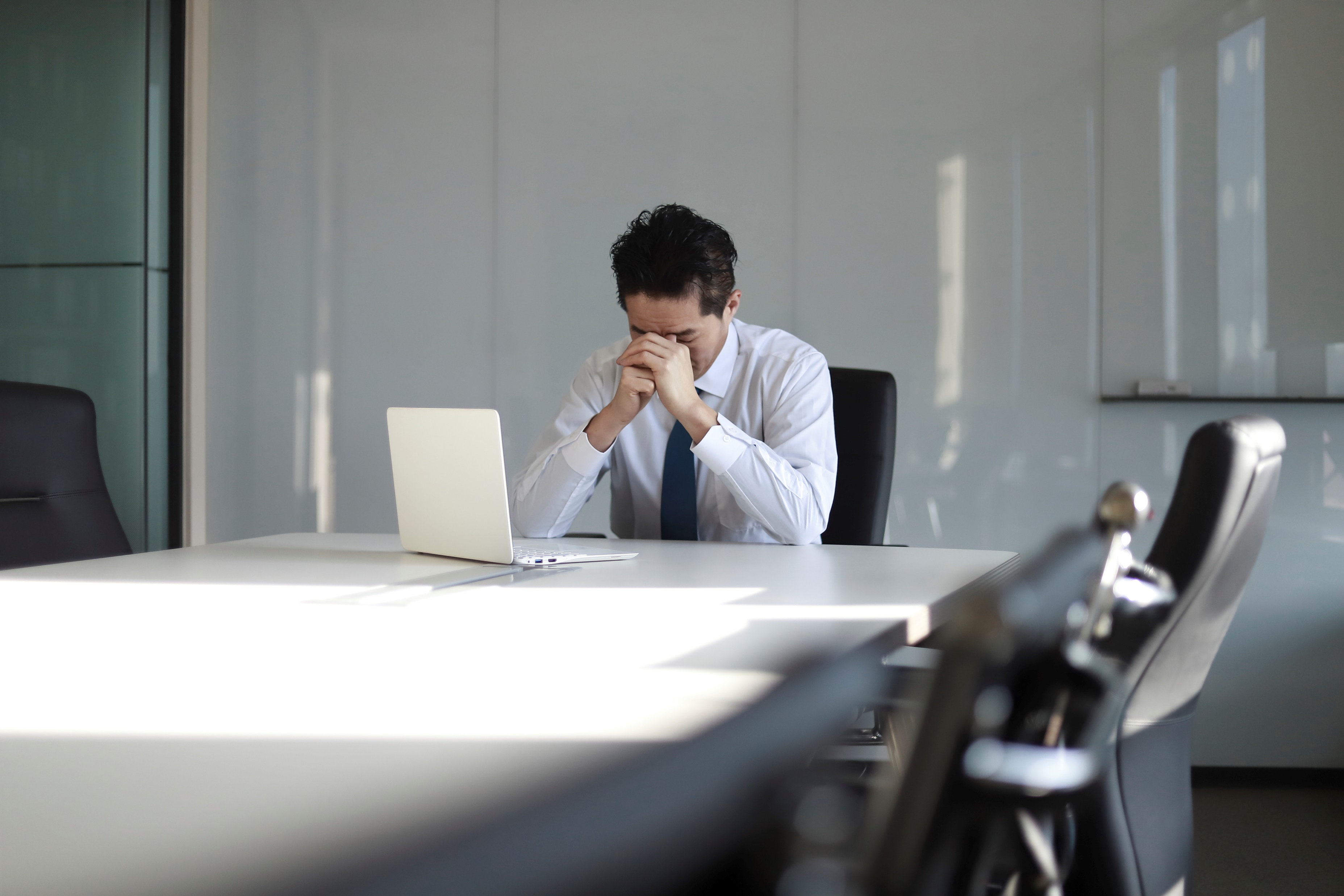 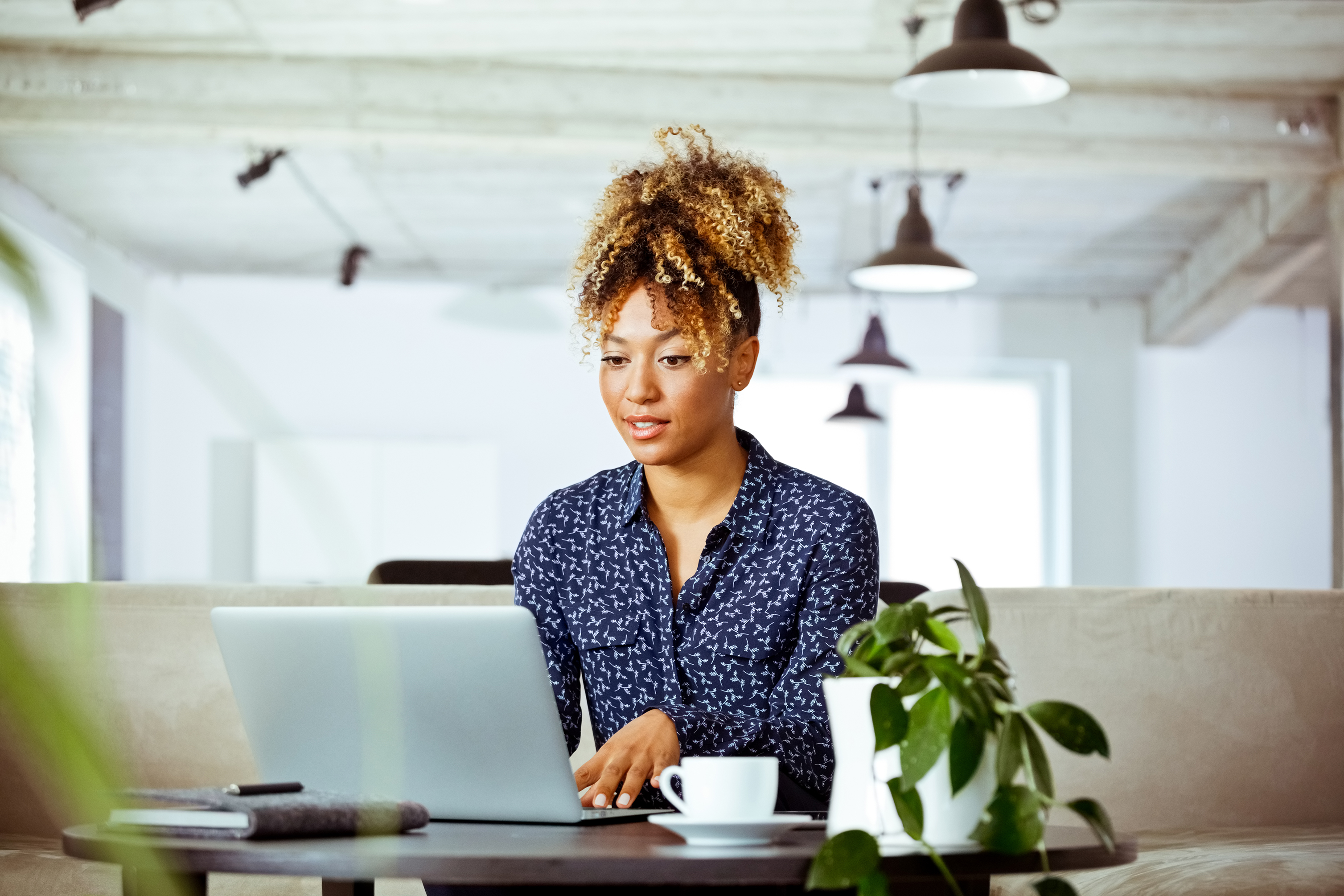 Application Form
If there’s an application form then fill it in correctly
If a field says “Max 1000 words”, then don’t just write five words.
Avoid saying “Read my CV” in answer to questions
How you fill in the form will affect the people shortlisting
If it looks like you took care and paid attention to detail, then that can have  a big positive effect
If it looks like you don’t care about the form, then they may think you won’t care about your work
Getting shortlisted
You may have options to submit an application form, covering letter and/or CV.
Choose what to put in each
A job-specific, personalised covering letter is good – highlighting your strengths
Try to avoid submitting anything that looks generic – “I was interested in your company…”
This is all about getting shortlisted for the next phase of recruitment
Carefully identify all the required criteria from the job description
Try to include a justification for why you meet as many as you can
Criteria might be “main tasks” or “person specification” or … - so if in any doubt include them all
You have to be able to back up your claims at interview!
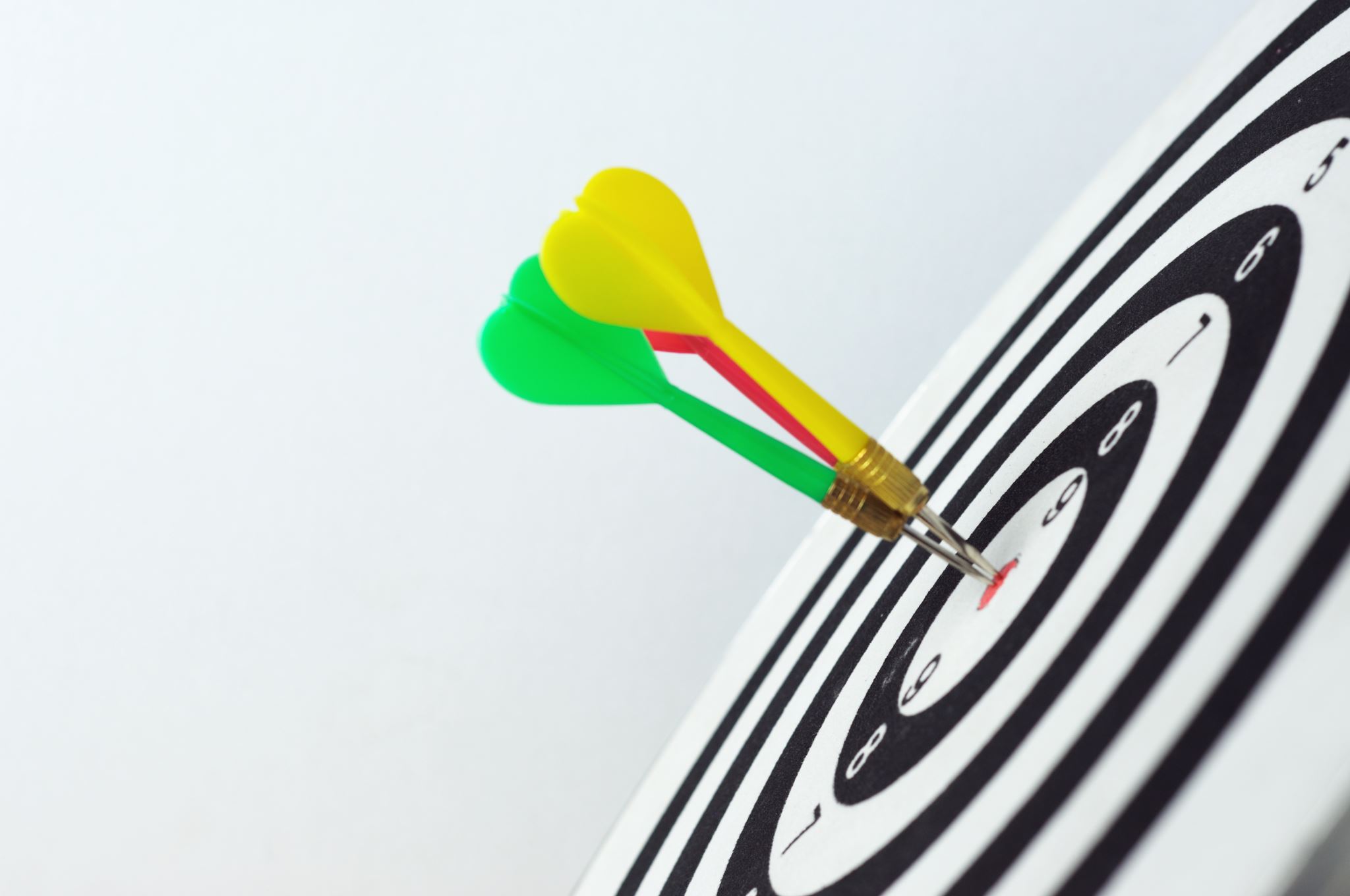 Getting shortlisted
Your CV should be tailored to this post:
Listing the most relevant skills first
Emphasising relevant previous roles and only briefly mentioning irrelevant ones
If the job is for an RSE post, don’t submit a CV that looks like you want to be a lecturer
If the job is for a Linux sysadmin – then mention Linux
The title of your CV is important – not “CV”, but “Alan Aardvark, Linux Sysadmin”.
Don’t expect the people reading your application to do loads of work
They may be reading lots of these
They may well not follow links you provide, or read your papers
Give them everything they need to shortlist you
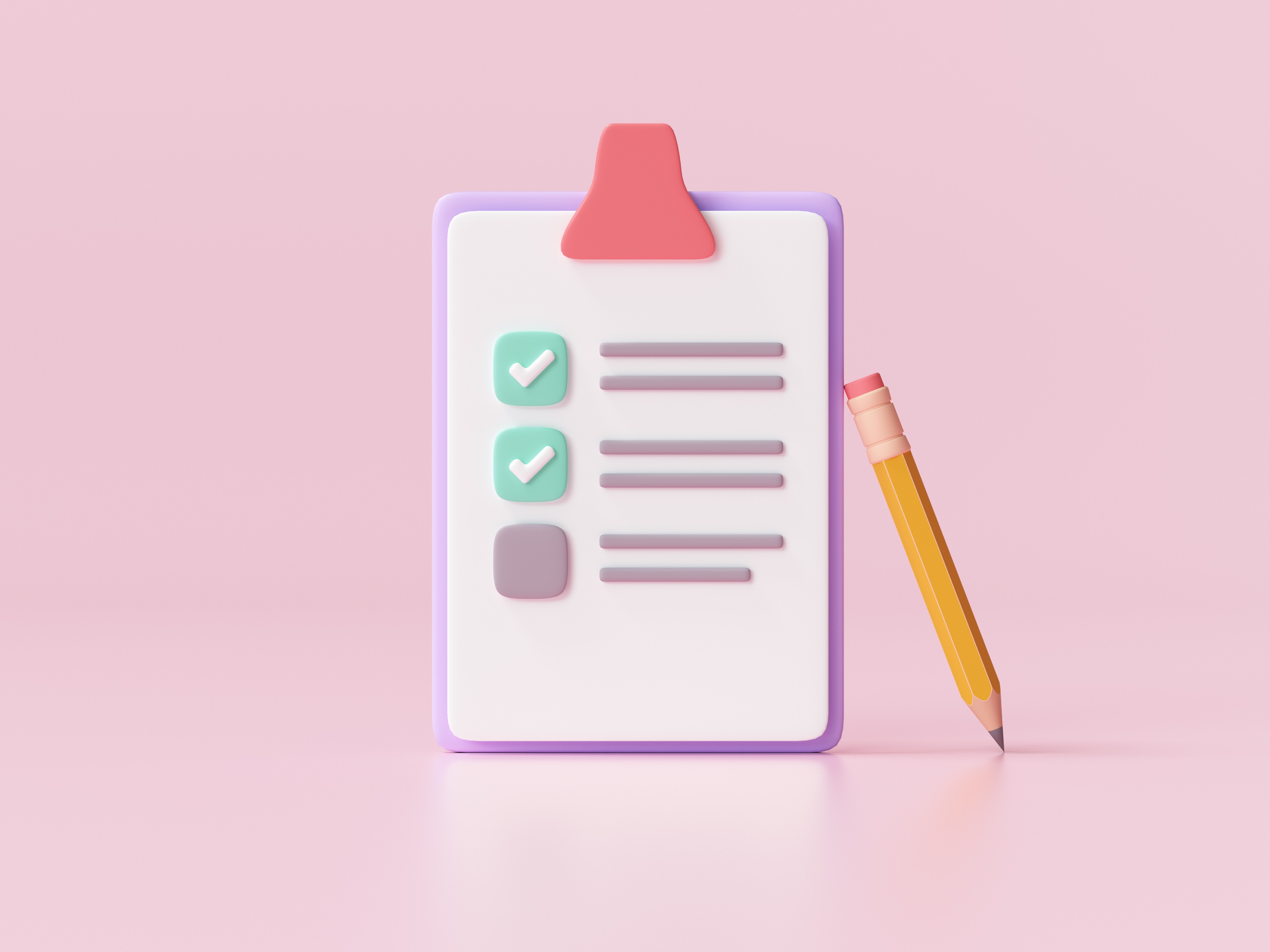 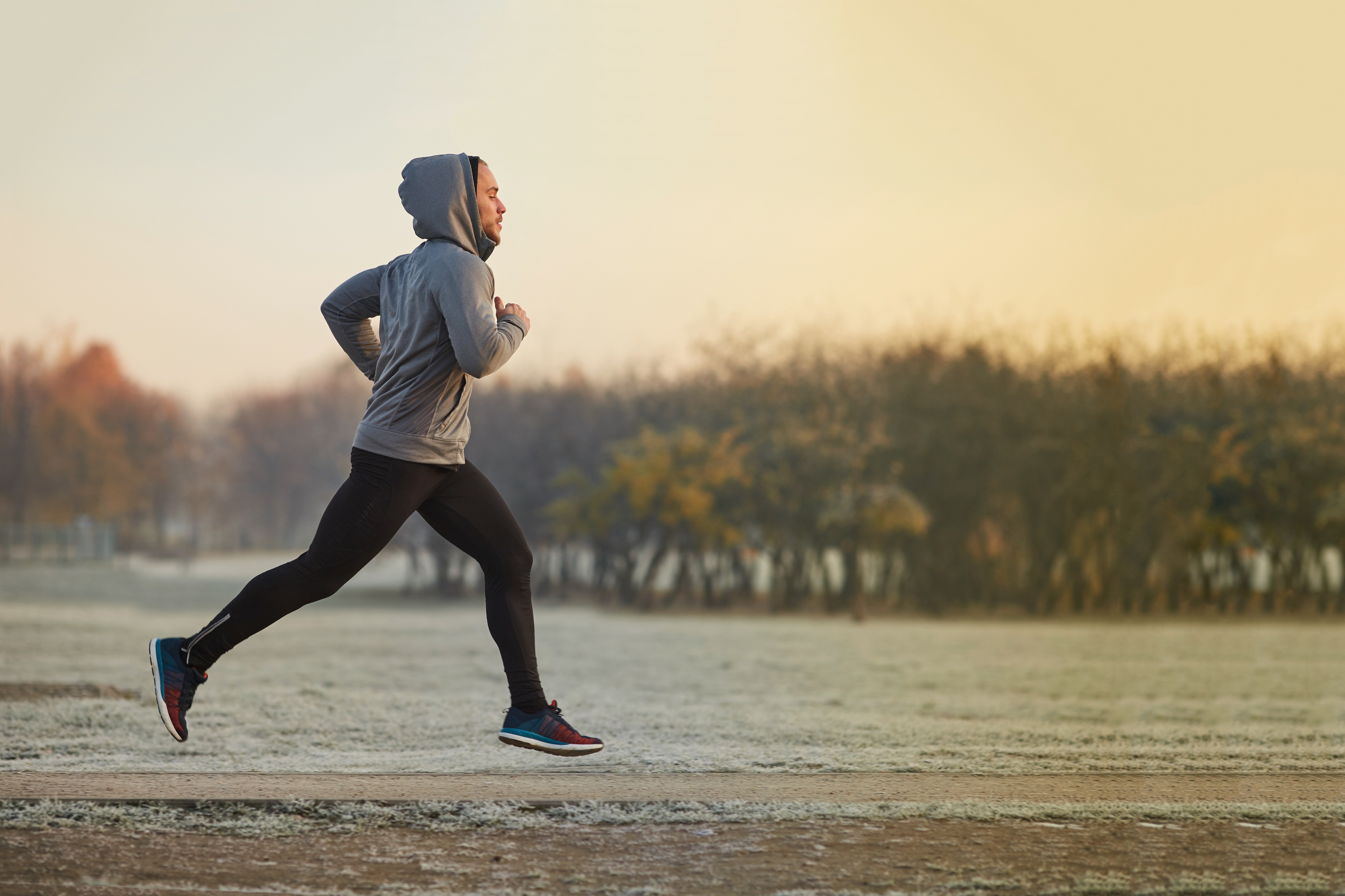 Interview
Prepare, prepare, prepare
Make sure you’ve got the job description, know the job title, and could answer such questions as:
What are the key responsibilities of this role?
What particularly attracted you to this role?
Find out about the institution and team you are trying to join
Why do you want to work with us?
What can you tell us about our organisation and services?
Interview
Get someone to do a mock interview with you
There might be some kind of technical test – to try to check if you really do have those skills you claimed
Don’t claim to be an expert when you’re not
Take your time, think and answer carefully
It’s ok ask questions in advance, e.g.:
Will I be asked to give a presentation?
Will there be a technical test?
Use the interview to figure out if you’d actually like the job
Prepare some questions that you’d like to ask them, if given the opportunity
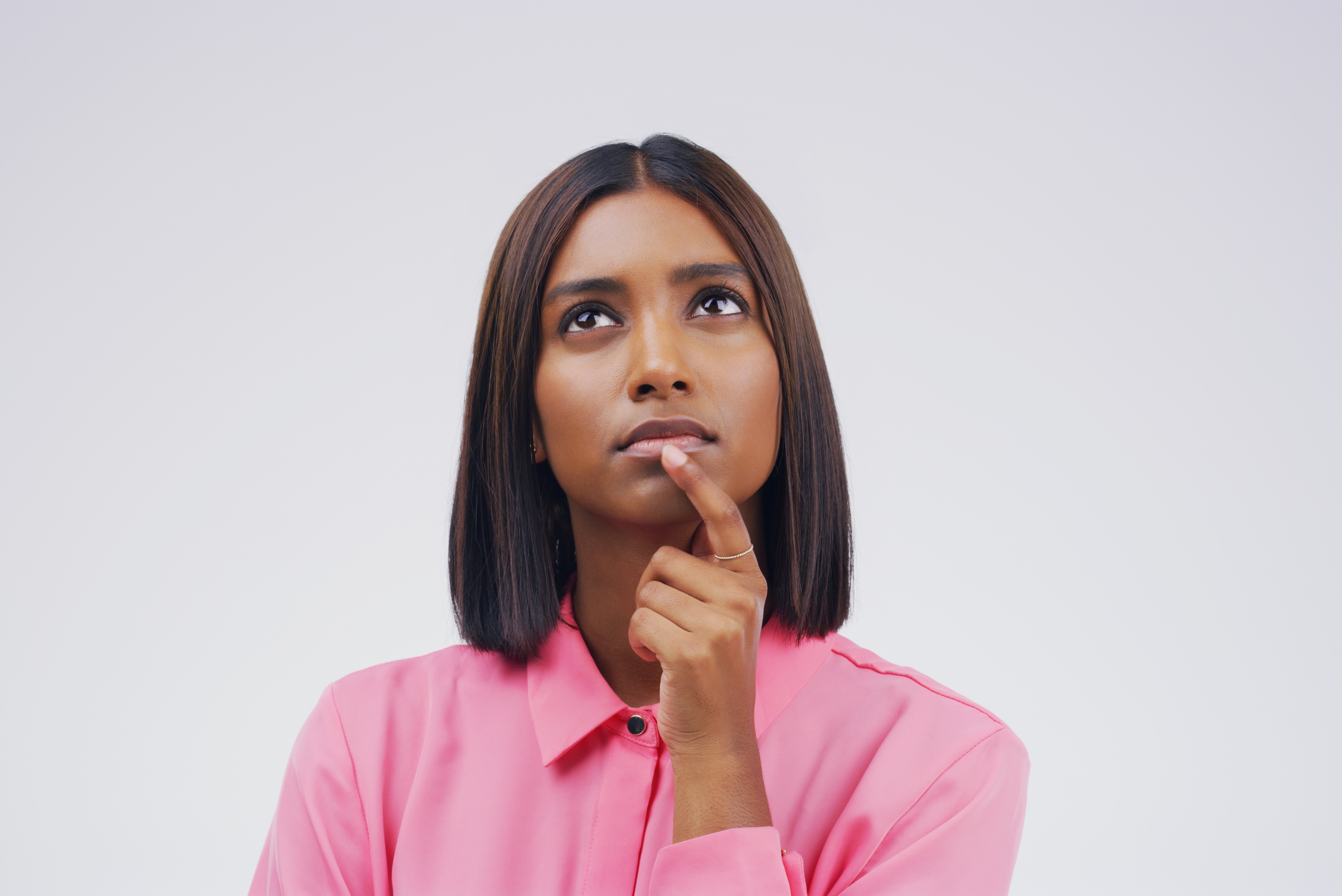 Questions?